Completa la oración con el verbo como gustar.  ¡OJO! Necesitas 2 cosas.
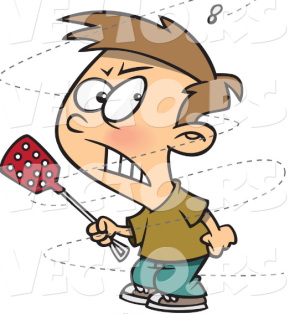 A Juan 	     		 (molestar) la mosca.
A Julián        		 (interesar) mucho los cohetes.
A Teresa y a mí 	    		 (encantar) caballos.
A Cristóbal y a ti no        		 (quedar) la ropa bien.
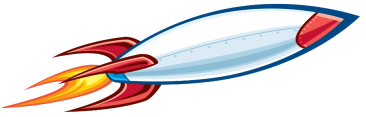 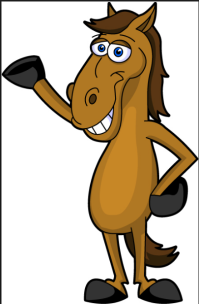 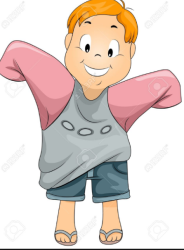 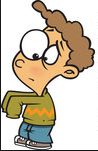